Co to je mediální projekt?
Mediální projekt, týden 2, 2024.doc. MgA. Jan Motal, Ph.D.
Nová znalost
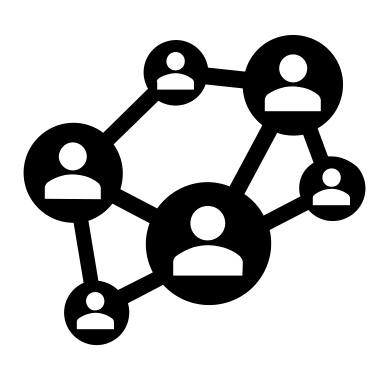 Cílová skupina
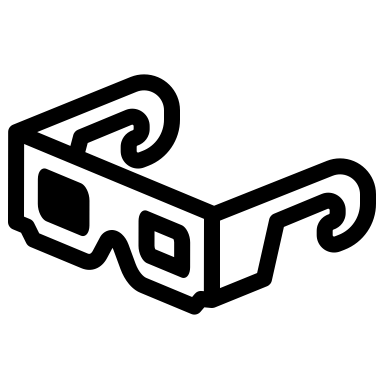 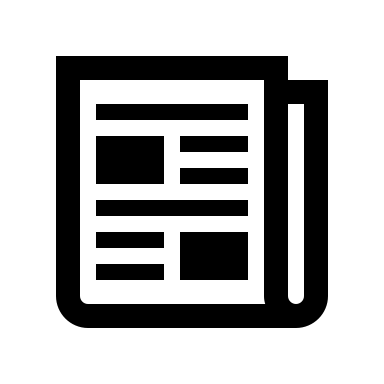 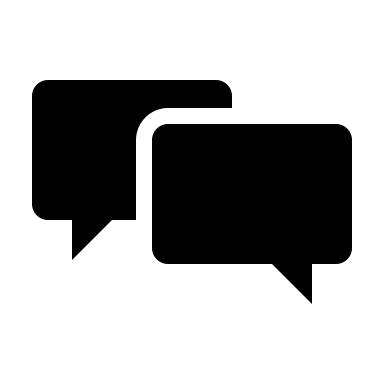 Média
Expertní rozhovory
Pozorování & rešerše
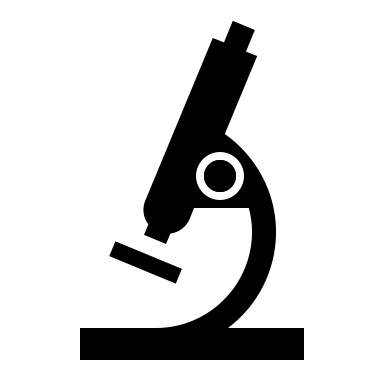 Dostupný výzkum
Poznám společenský problém
Poznám oborový problém
Vyvodím možnosti řešení, vytvořím design a naplánuji projekt
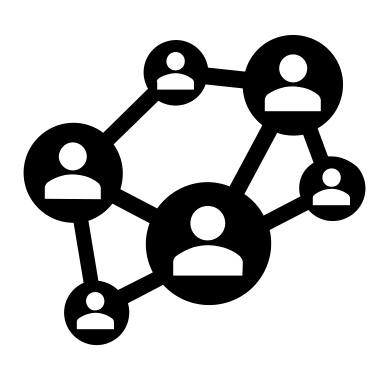 Cílová skupina
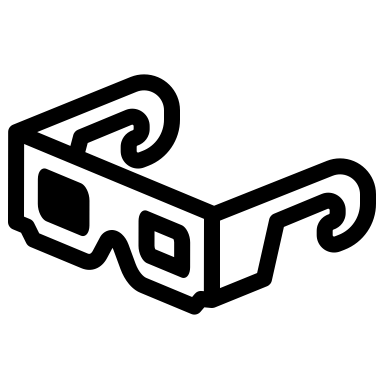 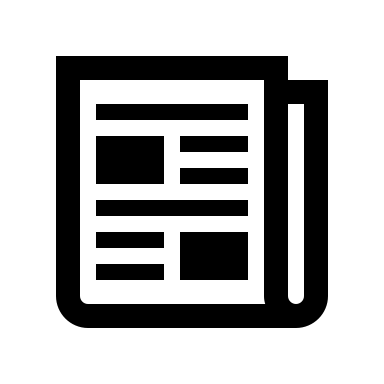 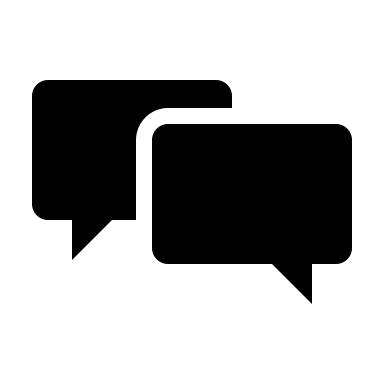 Média
Expertní rozhovory
Pozorování & rešerše
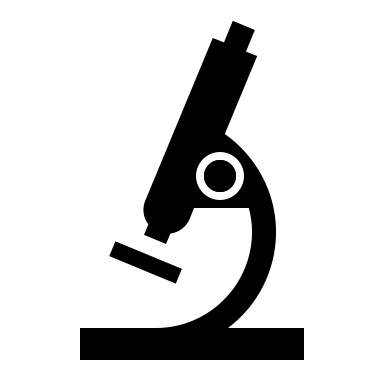 Dostupný výzkum
Poznám společenský problém
Poznám oborový problém
Vyvodím možnosti řešení, vytvořím design a naplánuji projekt
Poznám společenský problém
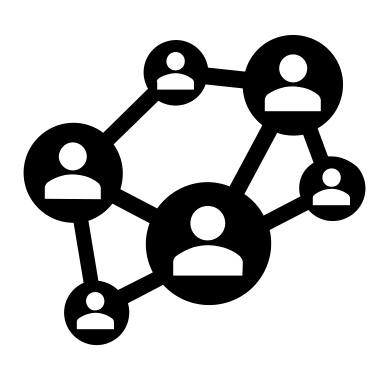 Cílová skupina
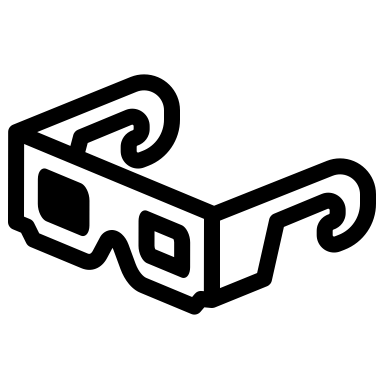 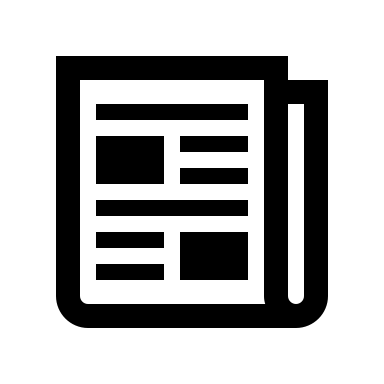 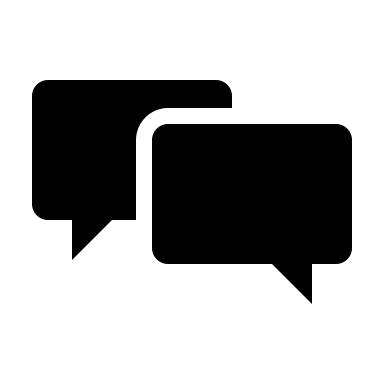 Média
Expertní rozhovory
Pozorování & rešerše
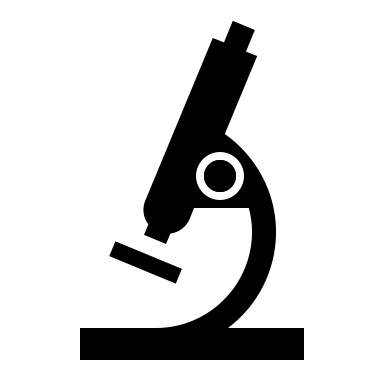 Dostupný výzkum
Poznám oborový problém
Vyvodím možnosti řešení, vytvořím design a naplánuji projekt
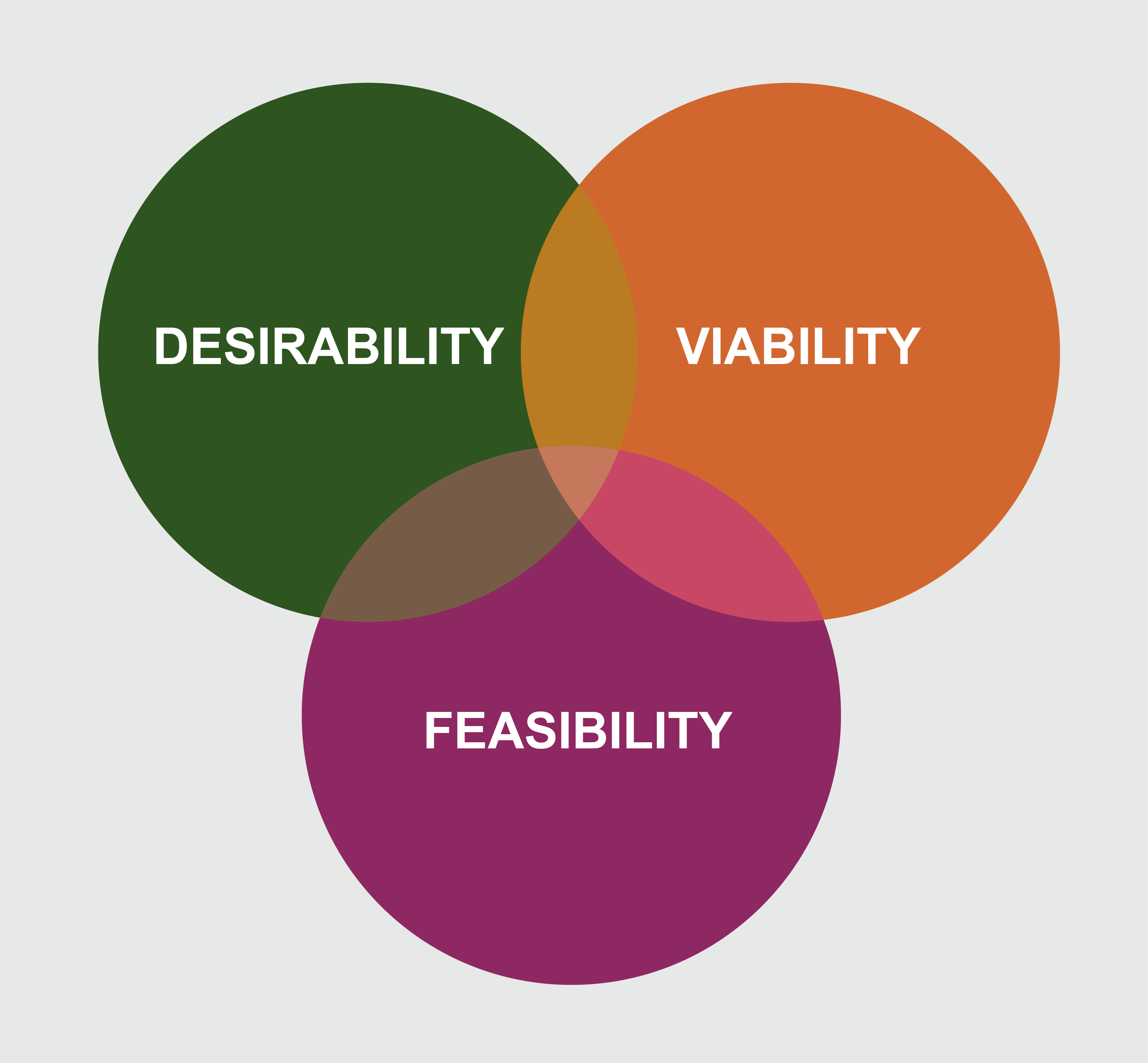 Potřebujeme to? (Sociální problém)Je to životaschopné? (Oborový problém)Je to proveditelné? (Projektový problém)
https://press.rebus.community/app/uploads/sites/72/2017/11/Desirability-Viability-Feasibility-new.jpg
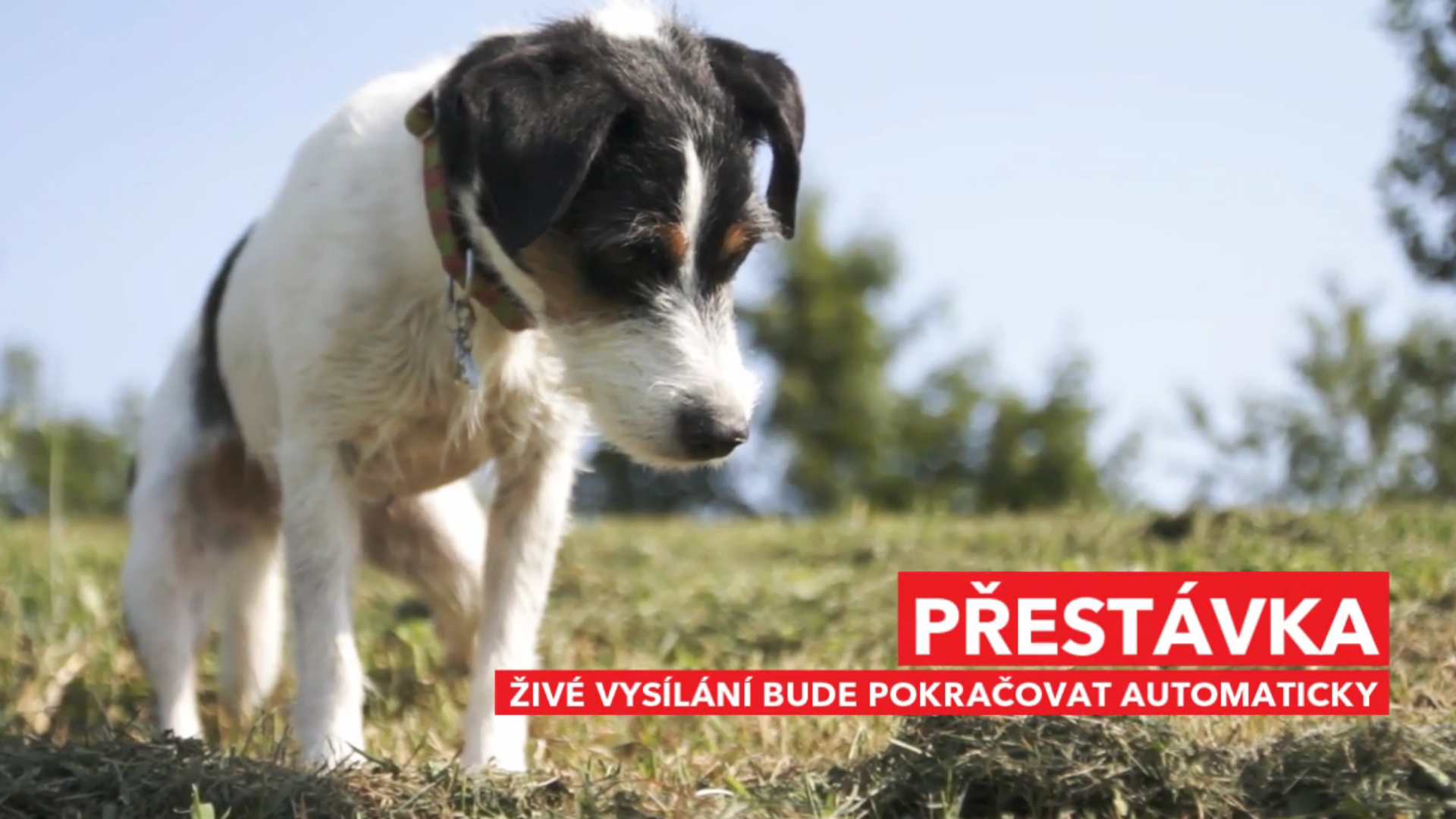 Porozumět lidem – definovat problém – promyslet jej – navrhnout řešení – otestovat – nechat hodnotit cílovkou
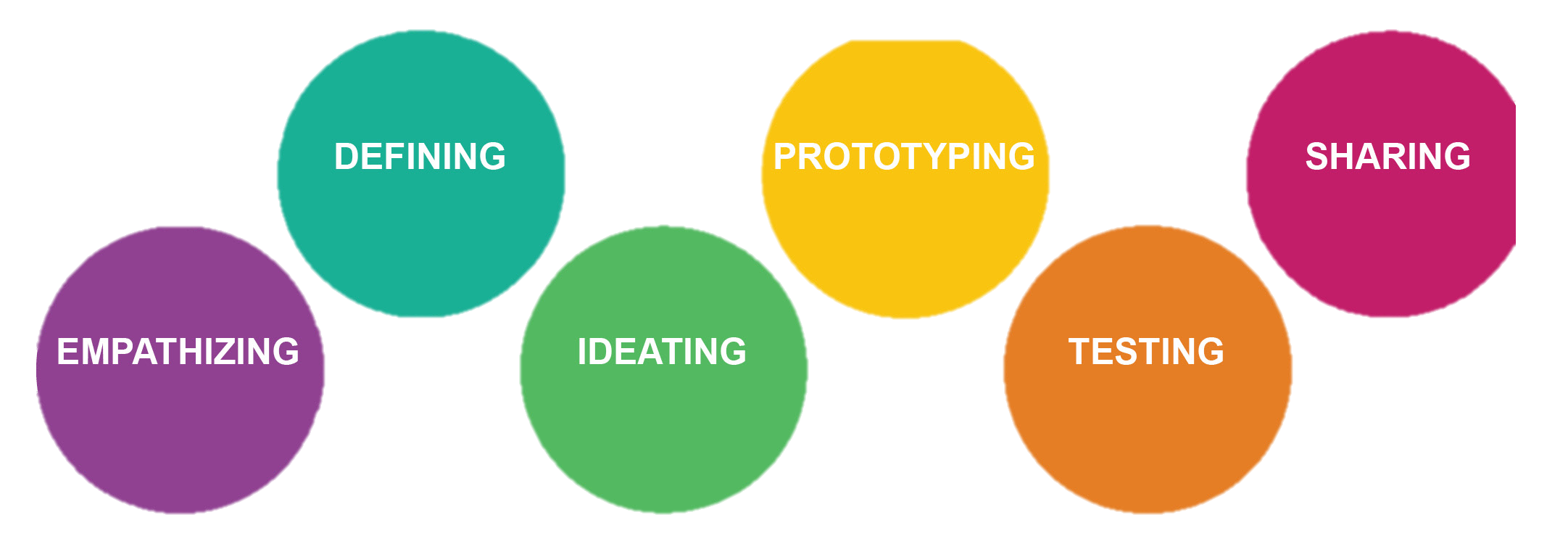 https://press.rebus.community/app/uploads/sites/72/2017/07/Thinking-Process.jpg
Cílem ideační fáze je minimalizovat riziko selhání tím, že se budeme soustředit na myšlenky, které svět potřebuje a chce.
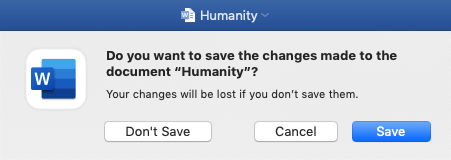 https://www.interaction-design.org/literature/topics/human-centered-design
HUMAN CENTERED DESIGNDon Norman
Pozorování – skenování prostředí
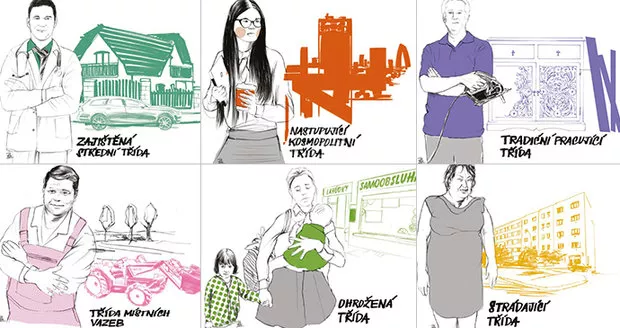 Rozděleni svobodou, Český rozhlas
Podreprezentované skupiny ve společnosti, vzdělávání, politice či rozhodování nemají hlas, nebo jen velmi malý.
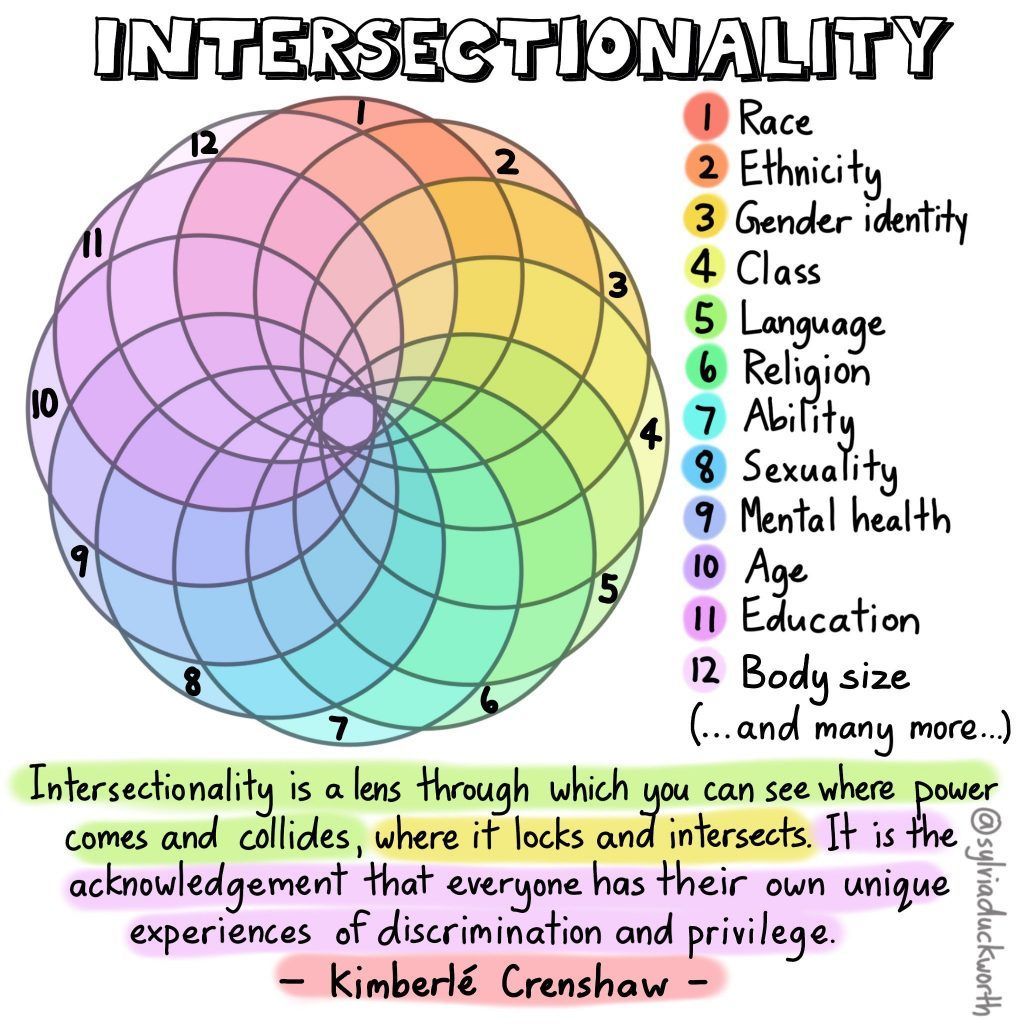 VÍCEDIEMNZIONÁLNOSTÚTISKU
https://galaxyproject.org/blog/2022-08-18-galaxy-wellbeing-blog-9/
PROSTOR PROBLÉMU(technika)
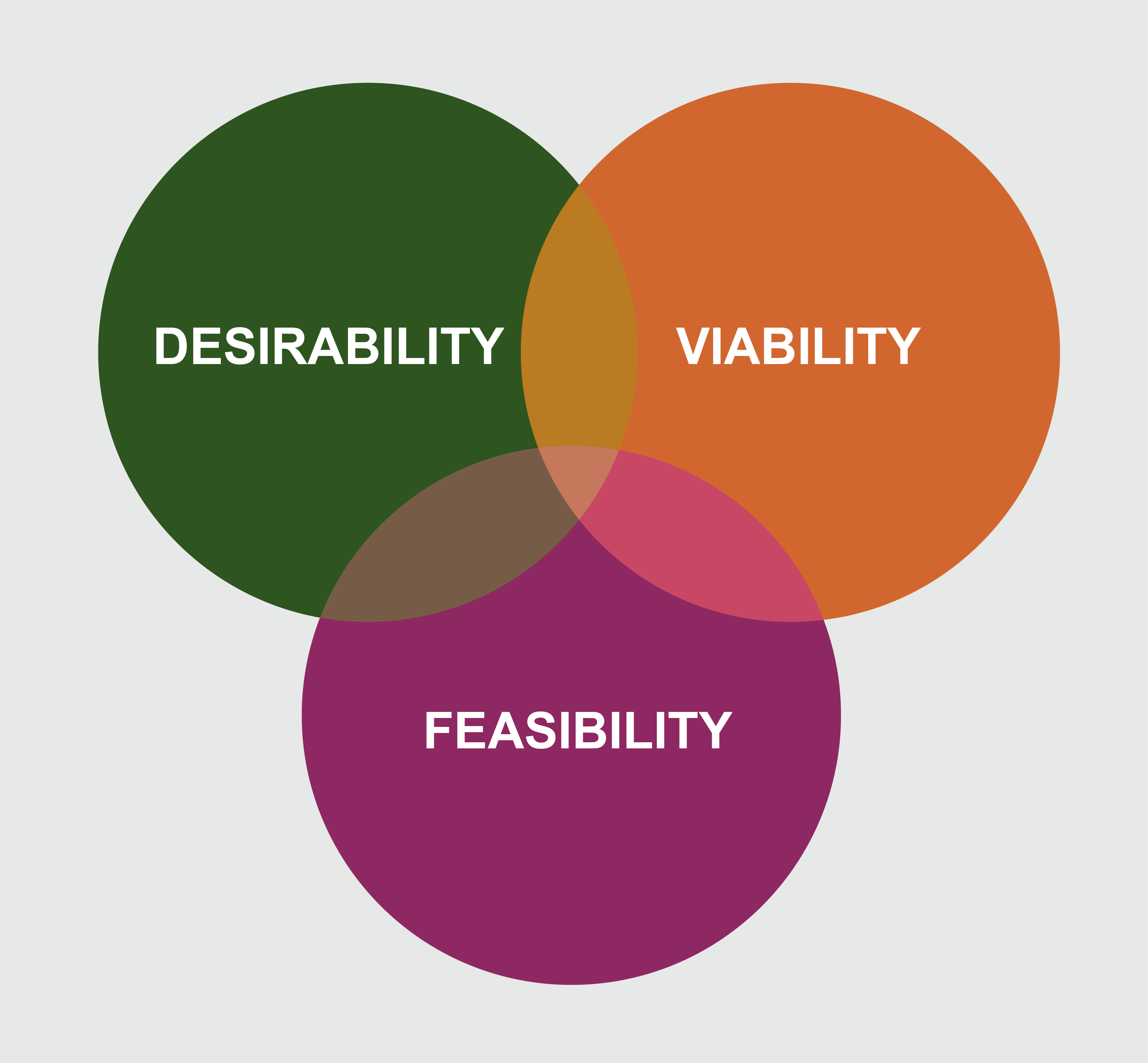 Potřebujeme to? (Sociální problém)Je to životaschopné? (Oborový problém)Je to proveditelné? (Projektový problém)
https://press.rebus.community/app/uploads/sites/72/2017/11/Desirability-Viability-Feasibility-new.jpg